LE RENARD

1. Surligne dans le texte la majuscule au début de chaque phrase et le  point à la fin de chaque phrase de couleurs différentes.

2. . Ecris une phrase avec les groupes de mots suivants, pense à la  majuscule et au point :
jouent  - les petits du renard - autour du terrier ____________________________________________________________________________________________________________

3. Recopie dans l’ordre alphabétique :
renard – terrier – midi – alors
_____________________________________________________
CE1
LE RENARD

1. Surligne dans le texte la majuscule au début de chaque phrase et le  point à la fin de chaque phrase de couleurs différentes.

2. . Ecris une phrase avec les groupes de mots suivants, pense à la  majuscule et au point :
jouent  - les petits du renard - autour du terrier ____________________________________________________________________________________________________________

3. Recopie dans l’ordre alphabétique :
renard – terrier – midi – alors
_____________________________________________________
CE1
LE RENARD

1. Surligne dans le texte la majuscule au début de chaque phrase et le  point à la fin de chaque phrase de couleurs différentes.

2. . Ecris une phrase avec les groupes de mots suivants, pense à la  majuscule et au point :
jouent  - les petits du renard - autour du terrier ____________________________________________________________________________________________________________

3. Recopie dans l’ordre alphabétique :
renard – terrier – midi – alors
_____________________________________________________
CE1
LE RENARD

1. Surligne dans le texte la majuscule au début de chaque phrase et le  point à la fin de chaque phrase de couleurs différentes.

2. . Ecris une phrase avec les groupes de mots suivants, pense à la  majuscule et au point :
jouent  - les petits du renard - autour du terrier ____________________________________________________________________________________________________________

3. Recopie dans l’ordre alphabétique :
renard – terrier – midi – alors
_____________________________________________________
CE1
CE2
CE2
LE RENARD

1. Ecris une phrase avec les groupes de mots suivants, pense à la  majuscule et au point :
jouent  - les petits du renard - autour du terrier - vers midi

2. Transpose en remplaçant le chien par deux chiens.

Le chien a faim. Il va vers sa gamelle. Il mange tout rapidement.
_____________________________________________________
_____________________________________________________
_____________________________________________________
LE RENARD

1. Ecris une phrase avec les groupes de mots suivants, pense à la  majuscule et au point :
jouent  - les petits du renard - autour du terrier - vers midi

2. Transpose en remplaçant le chien par deux chiens.

Le chien a faim. Il va vers sa gamelle. Il mange tout rapidement.
_____________________________________________________
_____________________________________________________
_____________________________________________________
CE2
CE2
LE RENARD

1. Ecris une phrase avec les groupes de mots suivants, pense à la  majuscule et au point :
jouent  - les petits du renard - autour du terrier - vers midi

2. Transpose en remplaçant le chien par deux chiens.

Le chien a faim. Il va vers sa gamelle. Il mange tout rapidement.
_____________________________________________________
_____________________________________________________
_____________________________________________________
LE RENARD

1. Ecris une phrase avec les groupes de mots suivants, pense à la  majuscule et au point :
jouent  - les petits du renard - autour du terrier - vers midi

2. Transpose en remplaçant le chien par deux chiens.

Le chien a faim. Il va vers sa gamelle. Il mange tout rapidement.
_____________________________________________________
_____________________________________________________
_____________________________________________________
CE1
CE1
LA CHEVRE DE MONSIEUR SEGUIN

1. Surligne dans le texte la majuscule au début de chaque phrase et le  point à la fin de chaque phrase de couleurs différentes.

 Recopie la troisième phrase du texte
____________________________________________________________________________________________________________

2. Reconstitue la phrase:
s’échappent – toutes les chèvres – vers la montagne
____________________________________________________________________________________________________________

3. Transpose avec les chèvres :

La chèvre broute l’herbe. Elle saute dans  le pré.
____________________________________________________________________________________________________________
LA CHEVRE DE MONSIEUR SEGUIN

4. Transpose avec elles:

Elle est la nouvelle chèvre de Monsieur Seguin. Elle rêve de  gambader librement.
____________________________________________________________________________________________________________





5.Recopie dans l’ordre alphabétique:
lait- chèvre -pré – matin

6. Classe les mots suivants dans la grille:
chèvre - Seguin - Lucie – chat - fillette - pré - Blanquette








8. Relie les groupes de mots avec leur renseignement :
		l’herbe	         .		. inquiet
	la chèvre        .		. verte
	un monsieur  .		. petite
	les loups         .		. fiers
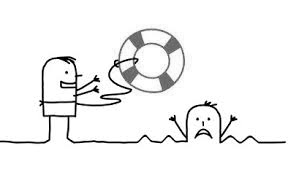 Elle est  Elles sont
La nouvelle chèvre  les nouvelles chèvres
Elle rêve  Elles rêvent
Aide
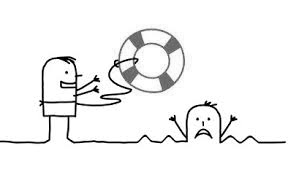 La chèvre broute  Les chèvres broutent
Elle saute  Elles sautent
Aide
CE2
CE2
LA CHEVRE DE MONSIEUR SEGUIN

1. Surligne dans le texte la majuscule au début de chaque phrase et le  point à la fin de chaque phrase de couleurs différentes.

 Recopie la troisième phrase du texte
____________________________________________________________________________________________________________

2. Reconstitue la phrase:
s’échappent – toutes les chèvres – vers la montagne
____________________________________________________________________________________________________________

3. Transpose avec les chèvres :

La chèvre broute l’herbe. Elle saute dans  le pré. Elle a envie de liberté,  alors elle va dans la montagne.
____________________________________________________________________________________________________________
________________________________________
LA CHEVRE DE MONSIEUR SEGUIN

4. Transpose avec elles:

Elle est la nouvelle chèvre de Monsieur Seguin. Elle rêve de  gambader librement. Mais elle est dans un pré. Alors, chaque nuit, elle  passe par-dessus la clôture 
______________________________________________________
____________________________________________________________________________________________________________

5.Recopie dans l’ordre alphabétique:
lait- chèvre -pré – matin

6. Classe les mots suivants dans la grille:
chèvre - Seguin - Lucie – chat - fillette - pré - Blanquette








7. Relie les groupes de mots avec leur renseignement
					. haute
	l’herbe			. courageuse
					. inquiet
	la chèvre		. verte
					. petite
	un monsieur		. fiers
					. gentil
	les loups		. sauvage
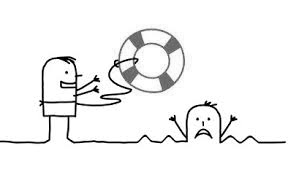 La chèvre broute  Les chèvres broutent
Elle saute  Elles sautent
Aide
CE1
CE1
BLANQUETTE DANS LA MONTAGNE

1. Surligne dans le texte la majuscule au début de chaque phrase et le  point à la fin de chaque phrase de couleurs différentes.

 Recopie la dernière phrase du texte
____________________________________________________________________________________________________________

2. Reconstitue la phrase:
sur la petite chèvre - alors - le loup - se jette
____________________________________________________________________________________________________________

3. Transpose avec je :

La chèvre est dans la montagne. Elle a beaucoup d’herbe à brouter. Elle va sur les talus.
____________________________________________________________________________________________________________
BLANQUETTE DANS LA MONTAGNE

4. Transpose avec je:

Les loups dévorent les petites chèvres imprudentes. Ils restent derrière les rochers.
__________________________________________________________________________________________________________________________________________________________________






5. Transpose avec elles :

Dans la montagne, j’observe dans l’ombre les deux oreilles du loup. J’ai peur.
____________________________________________________________________________________________________________
______________________________________________________
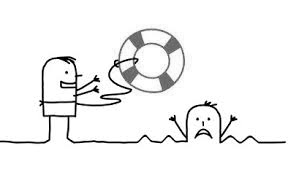 Les loups dévorent  Je dévore
Ils restent  Je reste
Aide
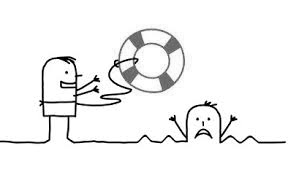 La chèvre est  Je suis
Elle a  J’ai
Elle va  Je vais
Aide
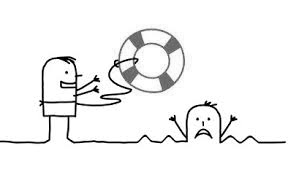 j’observe  elles observent
J’ai  Elles ont
Aide
CE2
CE2
BLANQUETTE DANS LA MONTAGNE

1. Surligne dans le texte la majuscule au début de chaque phrase et le  point à la fin de chaque phrase de couleurs différentes.

 Recopie la dernière phrase du texte
____________________________________________________________________________________________________________

2. Reconstitue la phrase:
sur la petite chèvre - alors - le loup - se jette - avec férocité
____________________________________________________________________________________________________________

3. Transpose avec je :

La chèvre est dans la montagne. Elle a beaucoup d’herbe à brouter. Elle va sur les talus. Elle saute dans le pré. Elle franchit des fossés et elle voit de grandes fleurs parfumées.
____________________________________________________________________________________________________________
________________________________________________________________________________
BLANQUETTE DANS LA MONTAGNE

4a. Transpose avec je:

Les loups dévorent les petites chèvres imprudentes. Ils restent derrière les rochers. Et soudain, ils les voient…
__________________________________________________________________________________________________________________________________________________________________

4b. Transpose avec elles :

Dans la montagne, j’observe dans l’ombre les deux oreilles du loup. J’ai peur. Mais j’affronte le monstre. Je décide de me battre jusqu’à l’aube.
____________________________________________________________________________________________________________
______________________________________________________
______________________________________________________






5. Ajoute un mot à chaque groupe pour donner un renseignement sur le nom :
un loup ____________	des feuilles ___________

une chèvre ___________	de l’herbe ___________
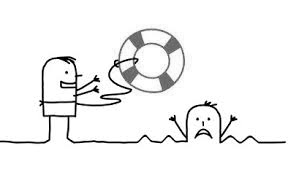 Elle franchit  Je franchis
elle voit  je vois
Aide
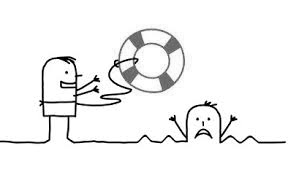 j’observe  elles observent
J’ai  Elles ont
Aide
CE1
CE2
BLANQUETTE DANS LA MONTAGNE

6. Recopie dans l’ordre alphabétique :
montagne - fleur - loup - corne
____________________________________________________________________________________________________________

7. Classe les mots suivants dans la grille :
loup - biche - chaise - gambader - ordinateur - jolie








8. Ecris à la forme négative :

L’histoire de Blanquette est amusante.
____________________________________________________________________________________________________________
BLANQUETTE DANS LA MONTAGNE

6. Recopie dans l’ordre alphabétique :
montagne - fleur - chèvre - loup - corne
____________________________________________________________________________________________________________

7. Classe les mots suivants dans la grille :
loup - biche - chaise - gambader - ordinateur - jolie








8. Ecris à la forme négative :
L’histoire de Blanquette est amusante.
____________________________________________________________________________________________________________

Le loup est dans la montagne.
____________________________________________________________________________________________________________

Monsieur Seguin achètera encore une nouvelle chèvre.
____________________________________________________________________________________________________________
CE1
CE1
LES CHATS DE LA SORCIERE

1. Surligne dans le texte la majuscule au début de chaque phrase et le  point à la fin de chaque phrase de couleurs différentes.

 Recopie la deuxième phrase des paroles de la sorcière
____________________________________________________________________________________________________________

2. Reconstitue la phrase:
font - les chats - beaucoup de bêtises - aujourd’hui - 
de la sorcière Sirissol
____________________________________________________________________________________________________________

3. Transpose avec tu :

Vous ne restez pas dans la classe pendant la récréation. Vous allez dans la cour de l’école. Vous jouez au ballon.
____________________________________________________________________________________________________________
LES CHATS DE LA SORCIERE

4. Transpose avec Les petits chats :

Le petit chat aime jouer dans la maison de sa maîtresse. Il grimpe partout et il escalade même les arbres du jardin..
__________________________________________________________________________________________________________________________________________________________________






5. Transpose avec vous :

Tu parles gentiment à ton petit chat. Tu lui racontes des histoires. Tu le caresses tendrement.
____________________________________________________________________________________________________________
______________________________________________________
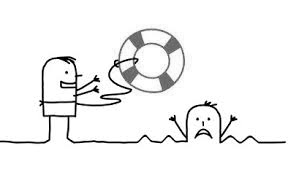 Le petit chat aime  Les petits chats aiment
Il grimpe  Ils grimpent 
Il escalade  Ils escaladent
Aide
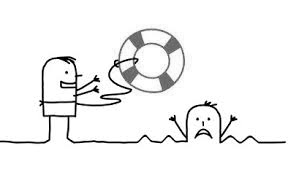 Vous ne restez pas  Tu ne restes pas
Vous allez  Tu vas
Vous jouez  Tu joues
Aide
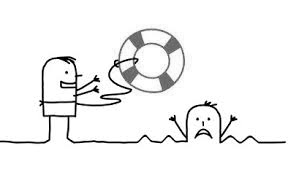 Tu parles  Vous parlez
Tu lui racontes  Vous lui racontez
Tu le caresses  Vous le caressez
Aide
CE2
CE2
LES CHATS DE LA SORCIERE

1. Surligne dans le texte la majuscule au début de chaque phrase et le  point à la fin de chaque phrase de couleurs différentes.

 Recopie la deuxième phrase des paroles de la sorcière
____________________________________________________________________________________________________________

2. Reconstitue la phrase:
font - les chats - beaucoup de bêtises - aujourd’hui - 
de la sorcière Sirissol
____________________________________________________________________________________________________________

3. Transpose avec tu :

Vous ne restez pas dans la classe pendant la récréation. Vous allez dans la cour de l’école. Vous jouez au ballon.
____________________________________________________________________________________________________________

4. Transpose avec Les petits chats :

Le petit chat aime jouer dans la maison de sa maîtresse. Il grimpe partout et il escalade même les arbres du jardin..
__________________________________________________________________________________________________________________________________________________________________
LES CHATS DE LA SORCIERE

5. Transpose avec vous :

Tu parles gentiment à ton petit chat. Tu lui racontes des histoires. Tu le caresses tendrement.
____________________________________________________________________________________________________________
______________________________________________________

6. Recopie dans l’ordre de l’alphabet :
chat - balai - cheminée - maison - chaise
____________________________________________________________________________________________________________

7. Classe les mots soulignés dans la grille
Le fermier a offert des chatons à Sirissol. Elle a déjà deux petites souris et un corbeau Les petits chats sont coquins. Pendant que Sirissol était avec ses amies, ils ont grimpé sur le toit et sont tombés dans la cheminée. En rentrant chez elle avec son balai, Sirissol les gronde et les lave avec du savon.
CE1
CE2
LES CHATS DE LA SORCIERE

6. Recopie dans l’ordre de l’alphabet :
chat - balai - maison - jardin
____________________________________________________________________________________________________________

7. Classe les mots soulignés dans la grille
Le fermier a offert des chatons à Sirissol. Elle a déjà deux petites souris et un corbeau Les petits chats sont coquins. Pendant que Sirissol était avec ses amies, ils ont grimpé sur le toit et sont tombés dans la cheminée. En rentrant chez elle avec son balai, Sirissol les gronde et les lave avec du savon.








8. Ecris à la forme affirmative :

La sorcière n’aime pas les chats blancs.
____________________________________________________________________________________________________________
Sirissol ne gronde pas ses chatons.
____________________________________________________________________________________________________________
LES CHATS DE LA SORCIERE


8. Ecris à la forme affirmative :

La sorcière n’aime pas les chats blancs.
____________________________________________________________________________________________________________
Sirissol ne gronde pas ses chatons.
____________________________________________________________________________________________________________
Les chats n’ont plus faim.
____________________________________________________________________________________________________________

9. Dans ce texte, colorie en bleu quand on parle des chatons et en rouge quand on parle de la sorcière :

Les chatons de la sorcière sont blancs. Ils sont coquins, mais elle ne le sait pas. Quand elle rentre chez elle, elle voit qu’ils sont tout noirs.

10. Complète ces noms avec les précisions proposées :
La sorcière (gentille, petite) ____________________________
La maison (grande, grise) ____________________________
Le balai (magique, grand) ____________________________